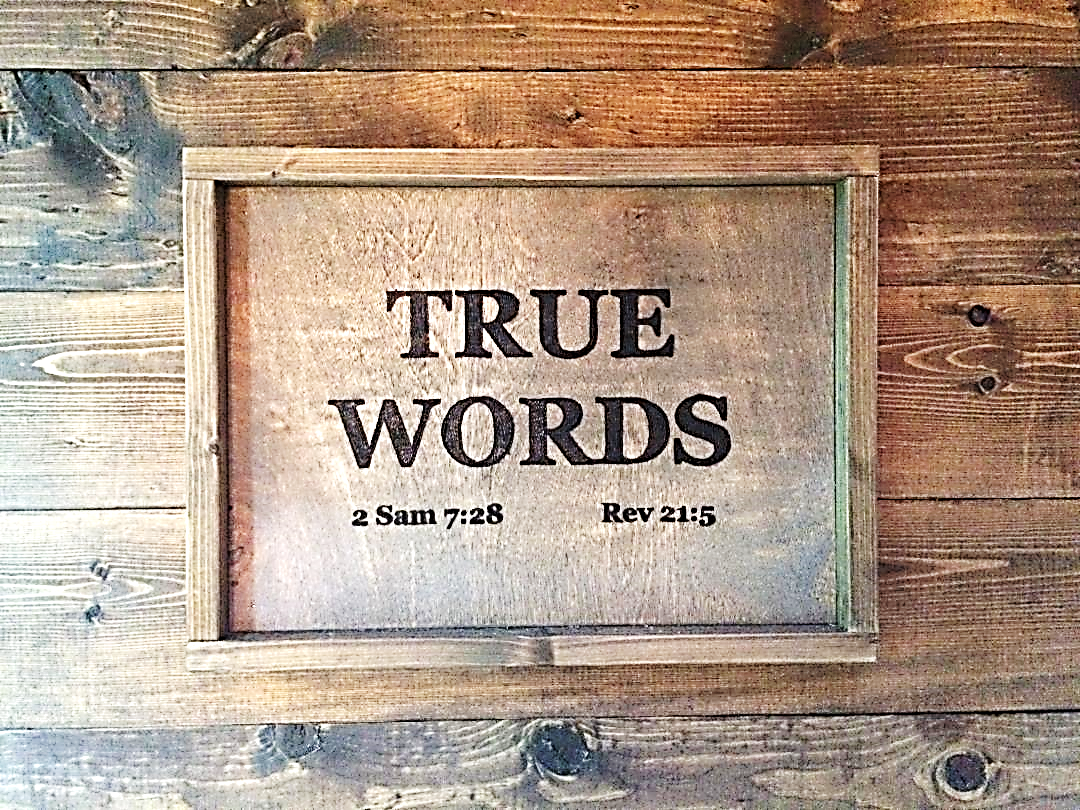 SERMON TITLE
“You Must Make Jesus The Lord Of Your Life”
1 Corinthians 8:6   But to us there is but one God, the Father, of whom are all things, and we in him; and one Lord Jesus Christ, by whom are all things, and we by him.
True Words Christian Church
Acts 2:36   Therefore let all the house of Israel know assuredly, that God hath made that same Jesus, whom ye have crucified, both Lord and Christ.
True Words Christian Church
Philippians 2:9-11   Wherefore God also hath highly exalted him, and given him a name which is above every name:  10 That at the name of Jesus every knee should bow, of things in heaven, and things in earth, and things under the earth;  11 And that every tongue should confess that Jesus Christ is Lord, to the glory of God the Father.
True Words Christian Church
Proverbs 20:17   Bread of deceit is sweet to a man; but afterwards his mouth shall be filled with gravel.
True Words Christian Church
2 Timothy 4:3-4   For the time will come when they will not endure sound doctrine; but after their own lusts shall they heap to themselves teachers, having itching ears;  4 And they shall turn away their ears from the truth, and shall be turned unto fables.
True Words Christian Church
Jeremiah 5:31   The prophets prophesy falsely, and the priests bear rule by their means; and my people love to have it so: and what will ye do in the end thereof?
True Words Christian Church
Jeremiah 23:16   Thus saith the LORD of hosts, Hearken not unto the words of the prophets that prophesy unto you: they make you vain: they speak a vision of their own heart, and not out of the mouth of the LORD.
True Words Christian Church
John 3:15-16   That whosoever believeth in him should not perish, but have eternal life.  16 For God so loved the world, that he gave his only begotten Son, that whosoever believeth in him should not perish, but have everlasting life.
True Words Christian Church
John 3:17-18   For God sent not his Son into the world to condemn the world; but that the world through him might be saved.  18 He that believeth on him is not condemned: but he that believeth not is condemned already, because he hath not believed in the name of the only begotten Son of God.
True Words Christian Church
John 3:36   He that believeth on the Son hath everlasting life: and he that believeth not the Son shall not see life; but the wrath of God abideth on him.
True Words Christian Church
John 5:24   Verily, verily, I say unto you, He that heareth my word, and believeth on him that sent me, hath everlasting life, and shall not come into condemnation; but is passed from death unto life.
True Words Christian Church
John 6:47-50   Verily, verily, I say unto you, He that believeth on me hath everlasting life.  48 I am that bread of life.  49 Your fathers did eat manna in the wilderness, and are dead.  50 This is the bread which cometh down from heaven, that a man may eat thereof, and not die.
True Words Christian Church
John 6:51   I am the living bread which came down from heaven: if any man eat of this bread, he shall live for ever: and the bread that I will give is my flesh, which I will give for the life of the world.
True Words Christian Church
Acts 4:12   Neither is there salvation in any other: for there is none other name under heaven given among men, whereby we must be saved.
True Words Christian Church
Romans 4:1-4   What shall we say then that Abraham our father, as pertaining to the flesh, hath found?  2 For if Abraham were justified by works, he hath whereof to glory; but not before God.  3 For what saith the scripture? Abraham believed God, and it was counted unto him for righteousness.  4 Now to him that worketh is the reward not reckoned of grace, but of debt.
True Words Christian Church
Romans 4:5-7   But to him that worketh not, but believeth on him that justifieth the ungodly, his faith is counted for righteousness.  6 Even as David also describeth the blessedness of the man, unto whom God imputeth righteousness without works,  7 Saying, Blessed are they whose iniquities are forgiven, and whose sins are covered.
True Words Christian Church
Romans 11:6   And if by grace, then is it no more of works: otherwise grace is no more grace. But if it be of works, then is it no more grace: otherwise work is no more work.
True Words Christian Church
Romans 10:3-4   For they being ignorant of God's righteousness, and going about to establish their own righteousness, have not submitted themselves unto the righteousness of God.  4 For Christ is the end of the law for righteousness to every one that believeth.
True Words Christian Church
Romans 10:5   For Moses describeth the righteousness which is of the law, That the man which doeth those things shall live by them.
True Words Christian Church
Romans 10:6-7   But the righteousness which is of faith speaketh on this wise, Say not in thine heart, Who shall ascend into heaven? (that is, to bring Christ down from above:)  7 Or, Who shall descend into the deep? (that is, to bring up Christ again from the dead.)
True Words Christian Church
Romans 10:8-11   But what saith it? The word is nigh thee, even in thy mouth, and in thy heart: that is, the word of faith, which we preach;  9 That if thou shalt confess with thy mouth the Lord Jesus, and shalt believe in thine heart that God hath raised him from the dead, thou shalt be saved.  10 For with the heart man believeth unto righteousness; and with the mouth confession is made unto salvation.  11 For the scripture saith, Whosoever believeth on him shall not be ashamed.
True Words Christian Church
Titus 3:4-6   But after that the kindness and love of God our Saviour toward man appeared,  5 Not by works of righteousness which we have done, but according to his mercy he saved us, by the washing of regeneration, and renewing of the Holy Ghost;  6 Which he shed on us abundantly through Jesus Christ our Saviour;
True Words Christian Church
Luke 6:46   And why call ye me, Lord, Lord, and do not the things which I say?
True Words Christian Church
John 8:42-43   Jesus said unto them, If God were your Father, ye would love me: for I proceeded forth and came from God; neither came I of myself, but he sent me.  43 Why do ye not understand my speech? even because ye cannot hear my word.
True Words Christian Church
John 8:44-45   Ye are of your father the devil, and the lusts of your father ye will do. He was a murderer from the beginning, and abode not in the truth, because there is no truth in him. When he speaketh a lie, he speaketh of his own: for he is a liar, and the father of it.  45 And because I tell you the truth, ye believe me not.
True Words Christian Church
Proverbs 20:9   Who can say, I have made my heart clean, I am pure from my sin?
True Words Christian Church
Hebrews 11:32-34   And what shall I more say? for the time would fail me to tell of Gedeon, and of Barak, and of Samson, and of Jephthae; of David also, and Samuel, and of the prophets:  33 Who through faith subdued kingdoms, wrought righteousness, obtained promises, stopped the mouths of lions,  34 Quenched the violence of fire, escaped the edge of the sword, out of weakness were made strong, waxed valiant in fight, turned to flight the armies of the aliens.
True Words Christian Church
1 Kings 11:4-5   For it came to pass, when Solomon was old, that his wives turned away his heart after other gods: and his heart was not perfect with the LORD his God, as was the heart of David his father.  5 For Solomon went after Ashtoreth the goddess of the Zidonians, and after Milcom the abomination of the Ammonites.
True Words Christian Church
1 Kings 11:6-8   And Solomon did evil in the sight of the LORD, and went not fully after the LORD, as did David his father.  7 Then did Solomon build an high place for Chemosh, the abomination of Moab, in the hill that is before Jerusalem, and for Molech, the abomination of the children of Ammon.  8 And likewise did he for all his strange wives, which burnt incense and sacrificed unto their gods.
True Words Christian Church
John 4:18-19   For thou hast had five husbands; and he whom thou now hast is not thy husband: in that saidst thou truly.  19 The woman saith unto him, Sir, I perceive that thou art a prophet.
True Words Christian Church
John 4:25-26   The woman saith unto him, I know that Messias cometh, which is called Christ: when he is come, he will tell us all things.  26 Jesus saith unto her, I that speak unto thee am he.
True Words Christian Church
John 6:28-30   Then said they unto him, What shall we do, that we might work the works of God?  29 Jesus answered and said unto them, This is the work of God, that ye believe on him whom he hath sent.  30 They said therefore unto him, What sign shewest thou then, that we may see, and believe thee? what dost thou work?
True Words Christian Church
John 6:31-33   Our fathers did eat manna in the desert; as it is written, He gave them bread from heaven to eat.  32 Then Jesus said unto them, Verily, verily, I say unto you, Moses gave you not that bread from heaven; but my Father giveth you the true bread from heaven.  33 For the bread of God is he which cometh down from heaven, and giveth life unto the world.
True Words Christian Church
John 6:34-36   Then said they unto him, Lord, evermore give us this bread.  35 And Jesus said unto them, I am the bread of life: he that cometh to me shall never hunger; and he that believeth on me shall never thirst.  36 But I said unto you, That ye also have seen me, and believe not.
True Words Christian Church
John 6:37-39   All that the Father giveth me shall come to me; and him that cometh to me I will in no wise cast out.  38 For I came down from heaven, not to do mine own will, but the will of him that sent me.  39 And this is the Father's will which hath sent me, that of all which he hath given me I should lose nothing, but should raise it up again at the last day.
True Words Christian Church
John 6:40   And this is the will of him that sent me, that every one which seeth the Son, and believeth on him, may have everlasting life: and I will raise him up at the last day.
True Words Christian Church
Luke 7:50   And he said to the woman, Thy faith hath saved thee; go in peace.
True Words Christian Church
Matthew 21:32   For John came unto you in the way of righteousness, and ye believed him not: but the publicans and the harlots believed him: and ye, when ye had seen it, repented not afterward, that ye might believe him.
True Words Christian Church
Matthew 13:58   And he did not many mighty works there because of their unbelief.
True Words Christian Church
Matthew 27:4-5   Saying, I have sinned in that I have betrayed the innocent blood. And they said, What is that to us? see thou to that.  5 And he cast down the pieces of silver in the temple, and departed, and went and hanged himself.
True Words Christian Church
Ephesians 2:8-10   For by grace are ye saved through faith; and that not of yourselves: it is the gift of God:  9 Not of works, lest any man should boast.  10 For we are his workmanship, created in Christ Jesus unto good works, which God hath before ordained that we should walk in them.
True Words Christian Church
Hebrews 11:1   Now faith is the substance of things hoped for, the evidence of things not seen.
True Words Christian Church